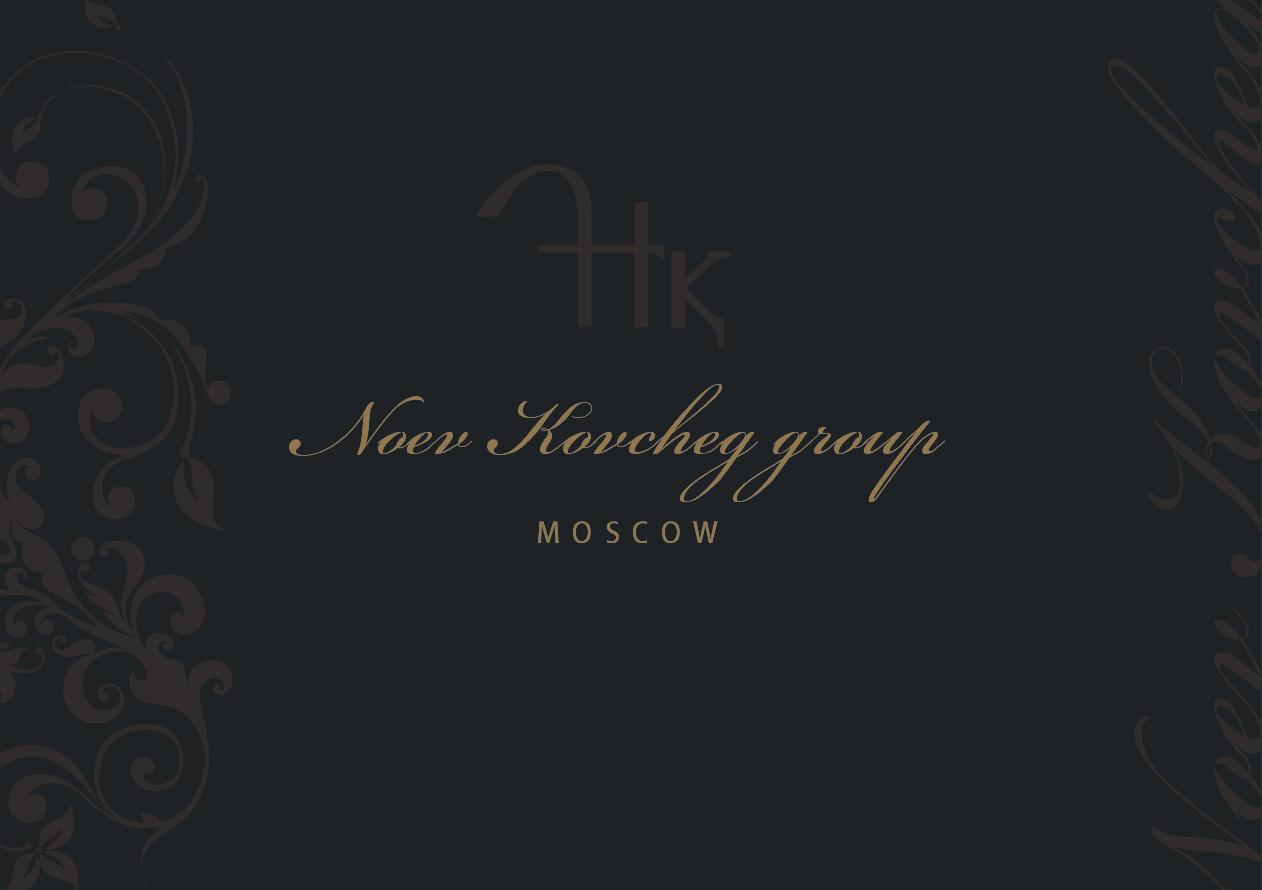 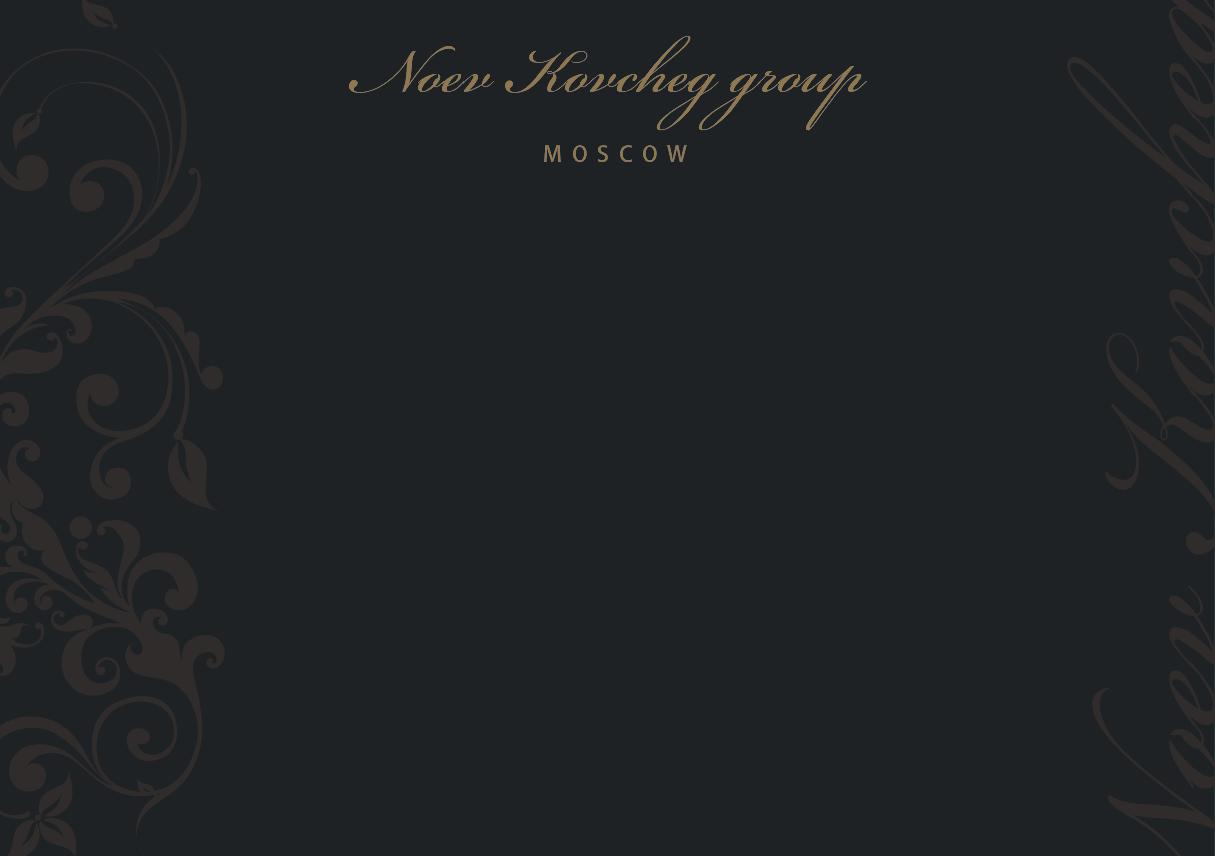 Noev Kovcheg group является знаком качества в сфере ресторанного и кейтерингового бизнеса. 
Мы занимаемся организацией банкетов, фуршетов, коктейлей, кофе-брейков, шведских столов, детских праздников и пикников.
Ресурсы компании позволяют обслуживать любые мероприятия  различного уровня сложности.

В Вашем распоряжении самые лучшие профессионалы.
Все силы Noev Kovcheg group сконцентрированы на качестве еды,  сервиса и подачи. 
К Вашим услугам три роскошных банкетных зала – 
ВИНОГРАД, ГОФЕР, СВОД.

Только для Вас: 
Индивидуальный подход
Истинное гостеприимство и теплота в обслуживании
Авторские залы ручной работы в 5 минутах от Кремля
Удобная парковка с отменным сервисом
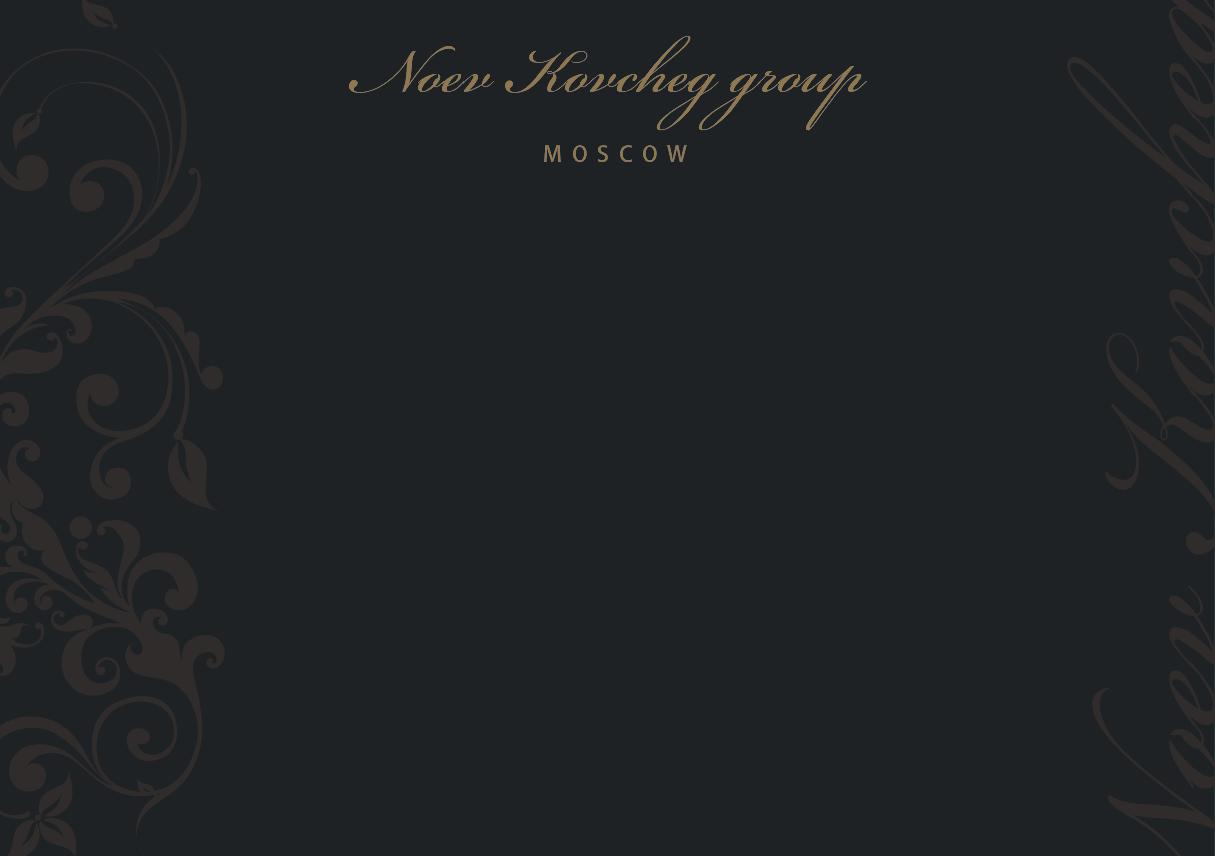 ЭТО РЕСТОРАННОЕ ОБСЛУЖИВАНИЕ PREMIUM КЛАССА

ИНТЕРЬЕР СДЕЛАННЫЙ ВРУЧНУЮ

                             В Вашем распоряжении:
 Самые разнообразные блюда авторской кухни.
 Блюда приготовленные шеф-поваром на древесных углях.
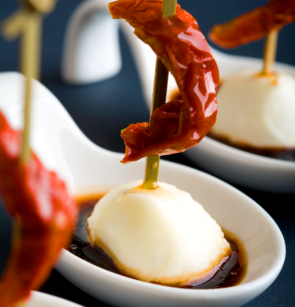 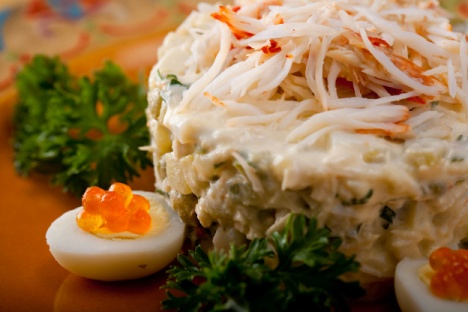 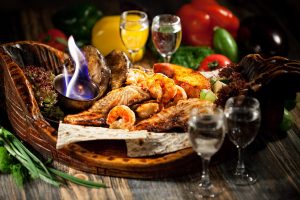 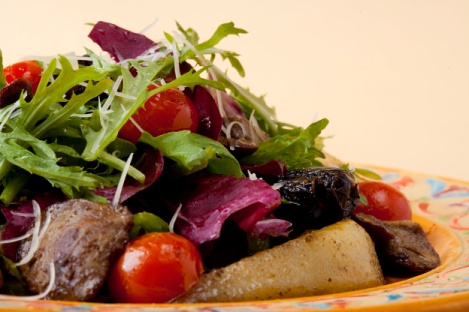 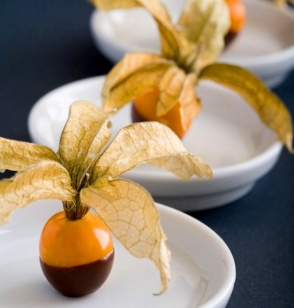 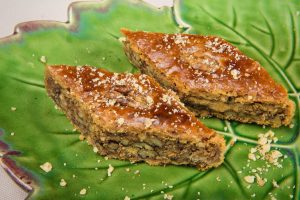 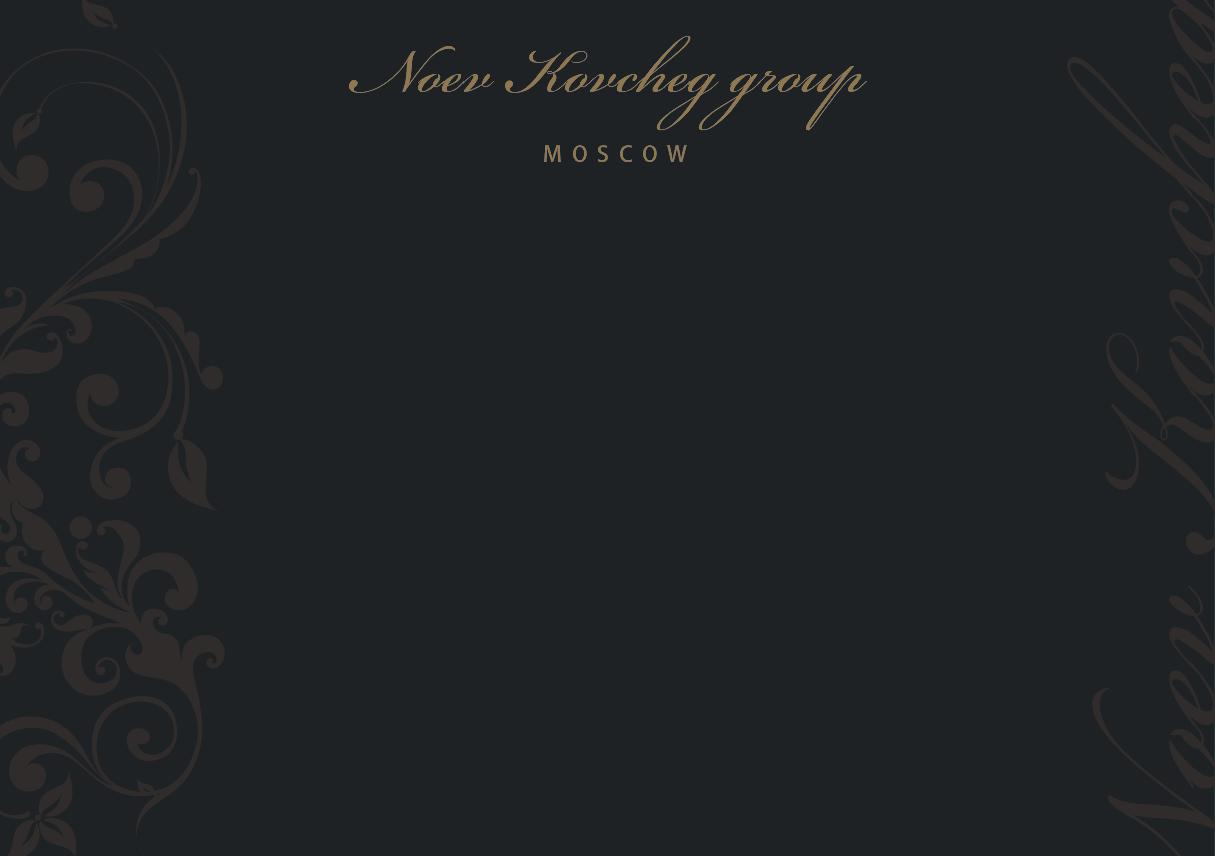 ЭТО РЕСТОРАННОЕ ОБСЛУЖИВАНИЕ PREMIUM  ЛАССА 

    В Вашем распоряжении:
             Самое изысканное оформление и стильные декорации…
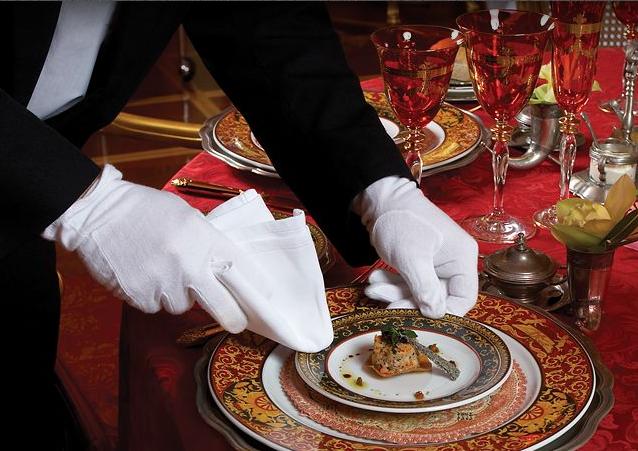 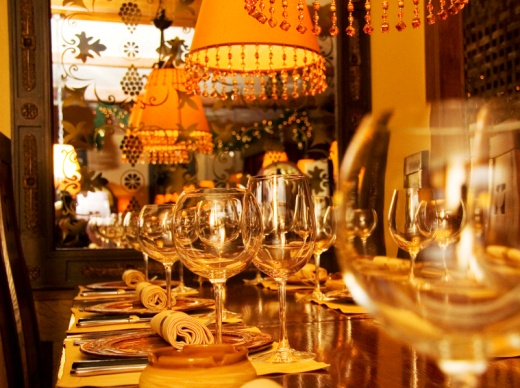 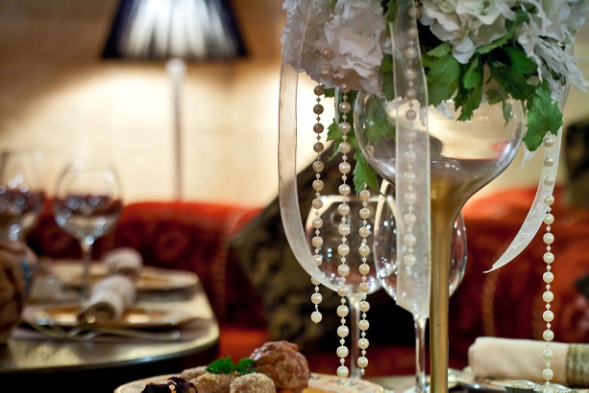 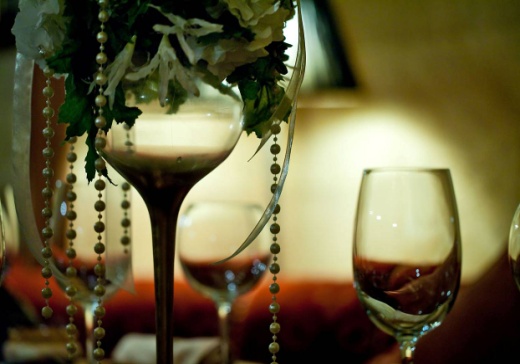 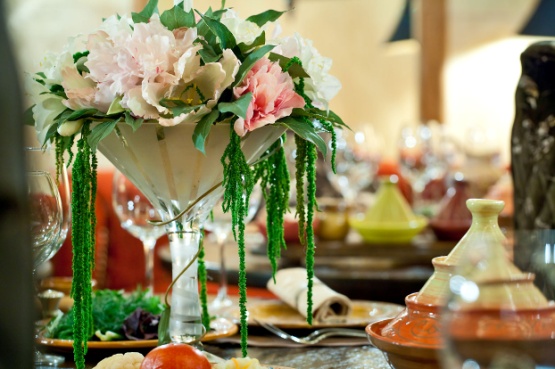 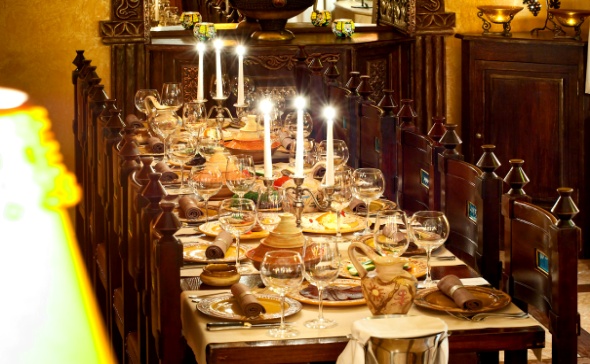 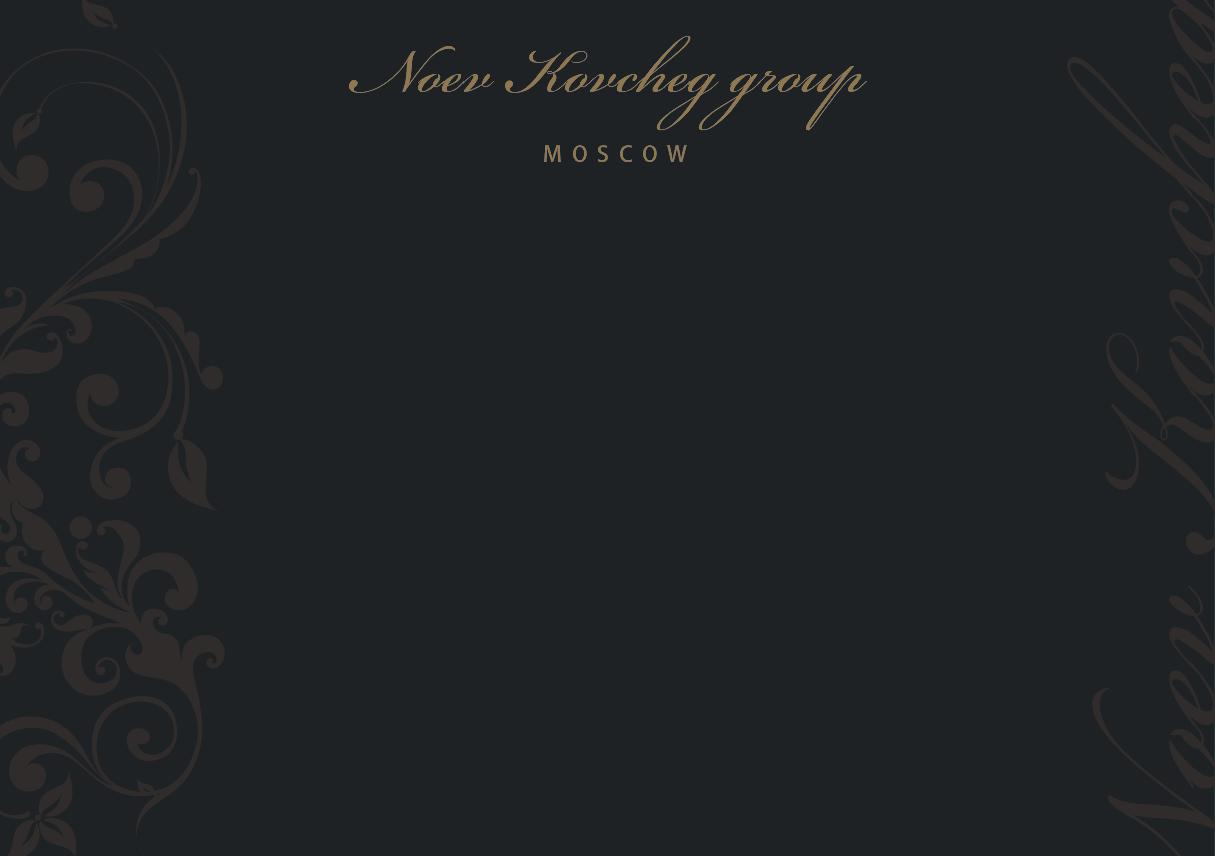 Нас выбирают наши гости:
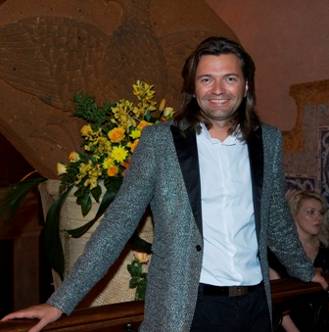 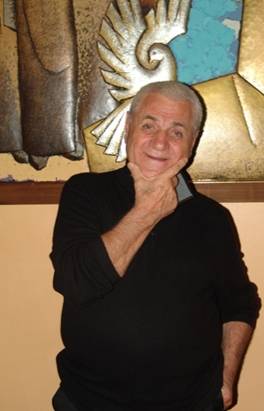 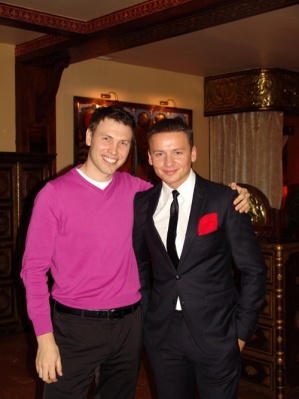 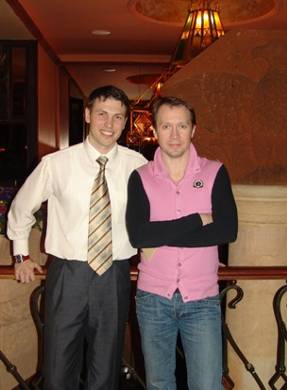 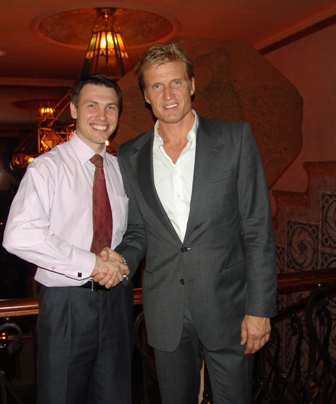 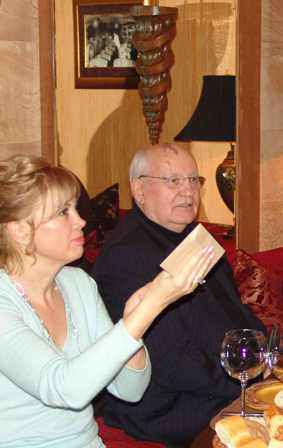 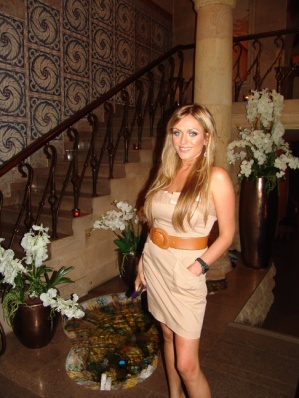 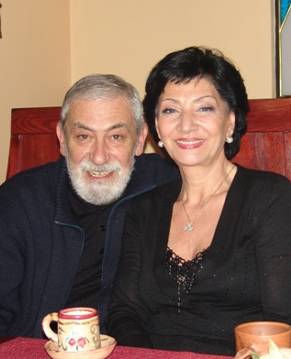 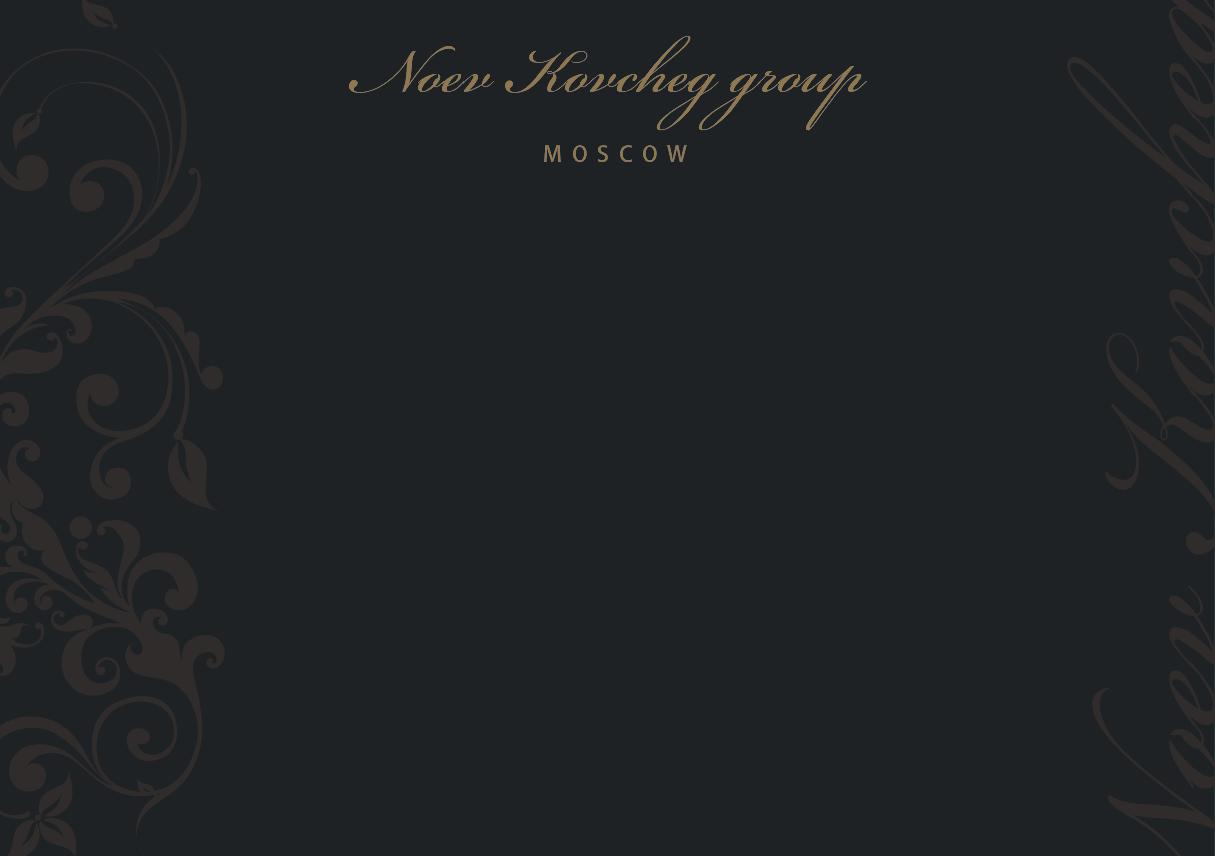 За 19 лет  ресторан «Ноев Ковчег» стал  культовым местом, известным не только в Москве, но и за рубежом,  входит в TOP-10  лучших московских ресторанов 
и рекомендован для посещения иностранным гостям.

Вот уже девятнадцать лет в роскошных залах «Ноев Ковчег» организовывает  персональные и корпоративные праздники.

Каждое мероприятие - это индивидуальный незабываемый праздник, внимание к пожеланиям, воплощение любых идей заказчика, восторг, слова благодарности по окончании торжества.
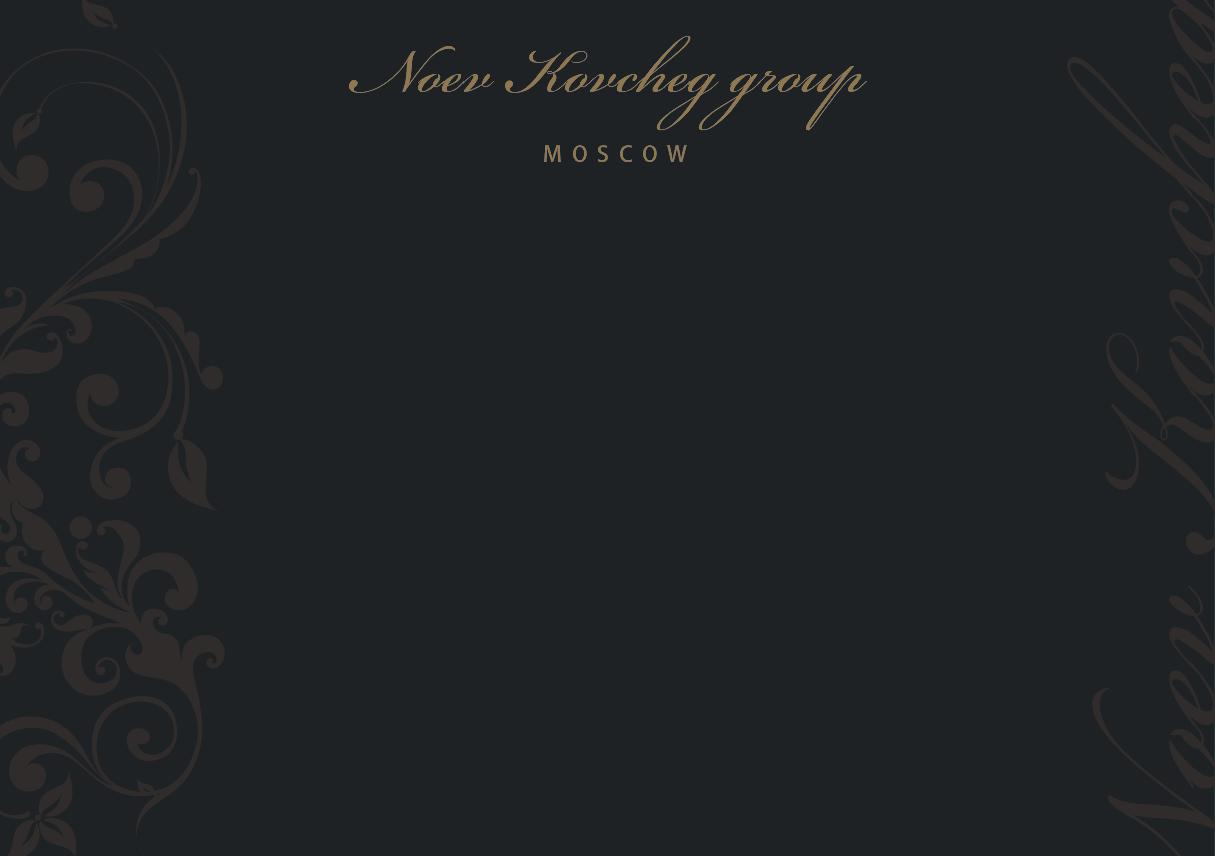 Зал ВИНОГРАД
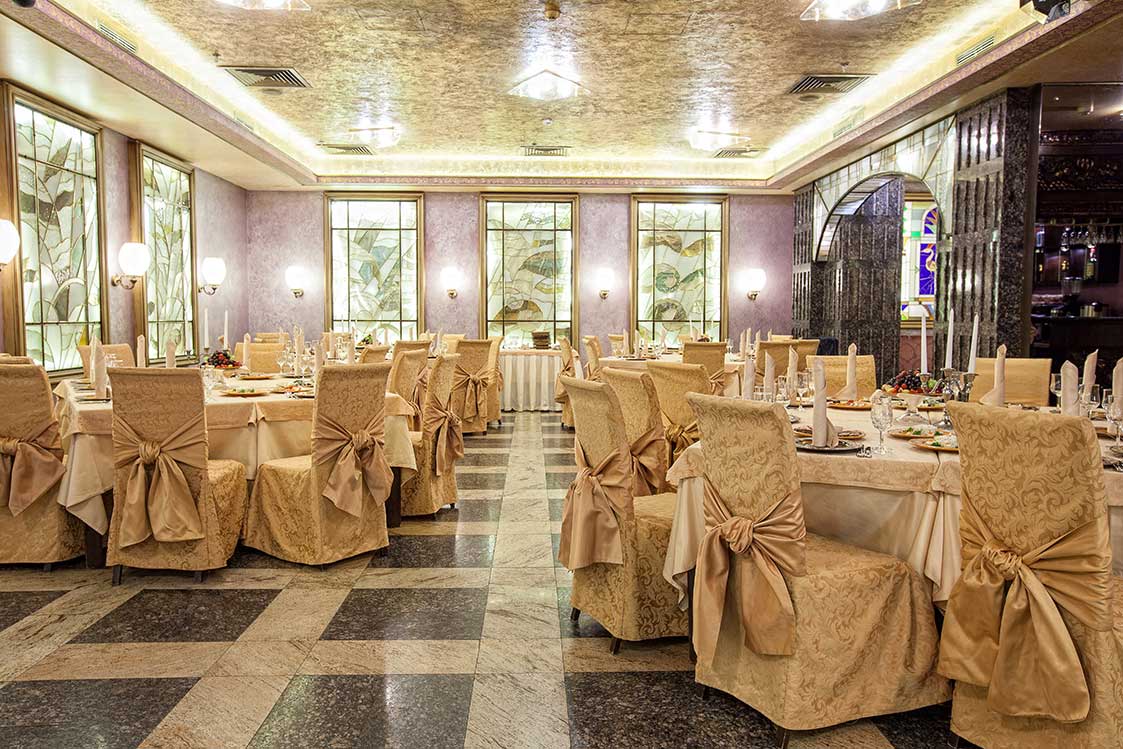 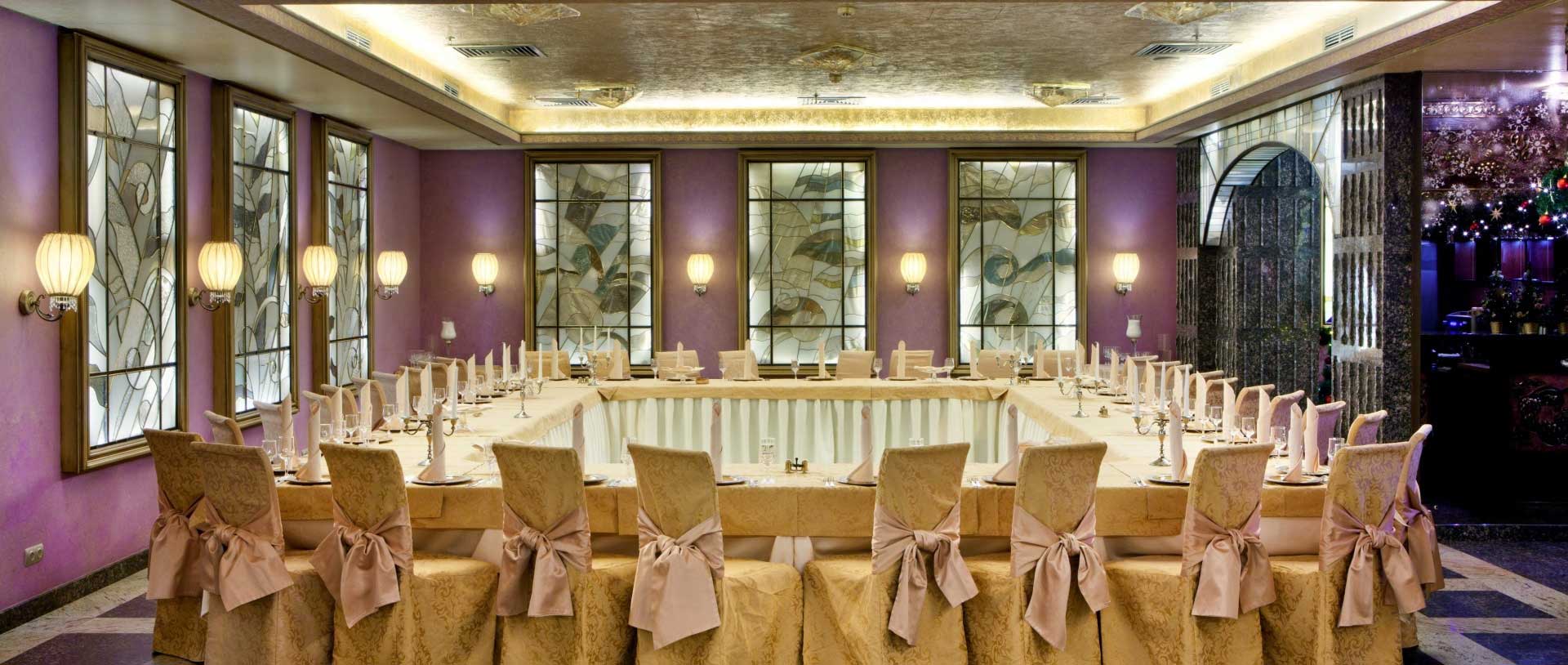 Вместимость зала – до 120 персон. 
Элегантный зал расположен в самом центре Москвы. 
Гостей встречает дрожащий свет факелов, пол устлан мозаикой с 
Вифлеемскими звёздами, а золотой свод потолка завершается витражом, символизирующим небесную свободу. Всё здесь 
дышит монументальностью и торжественностью.
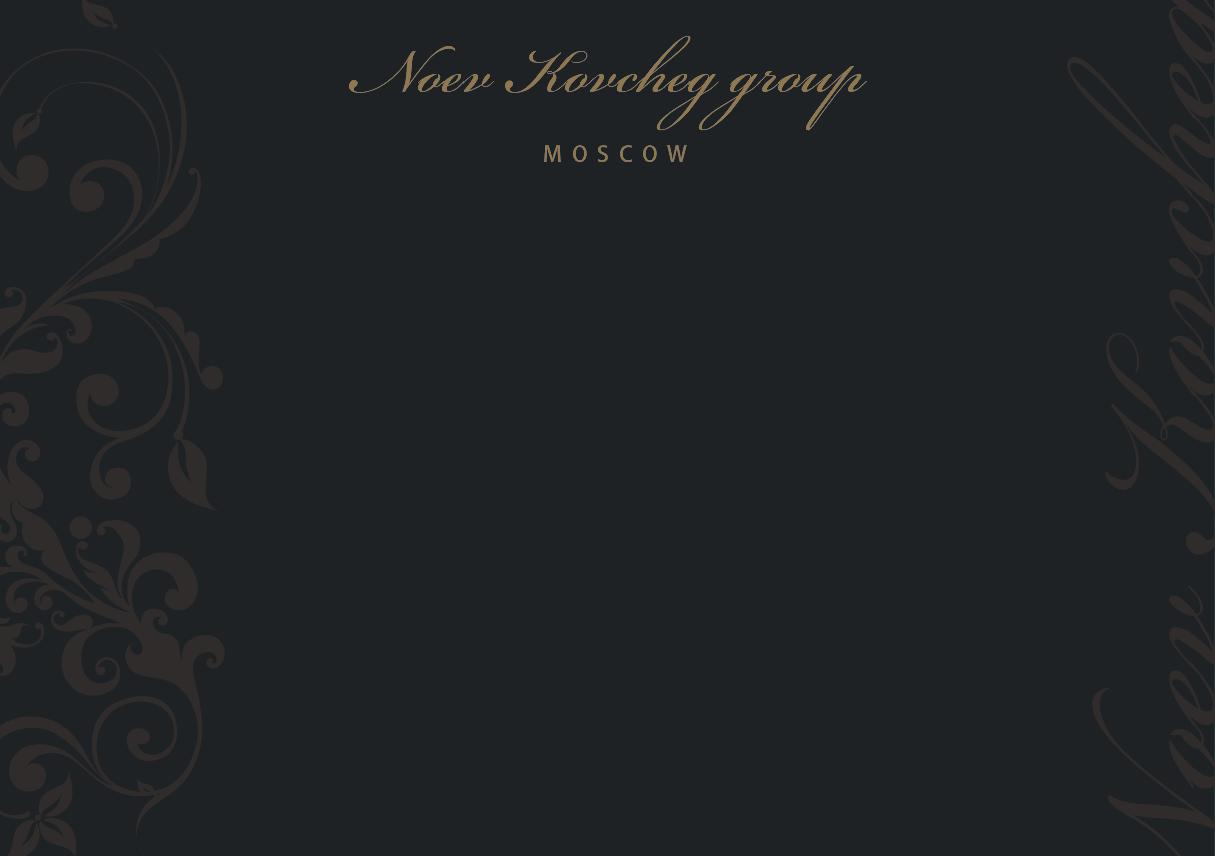 Зал ВИНОГРАД
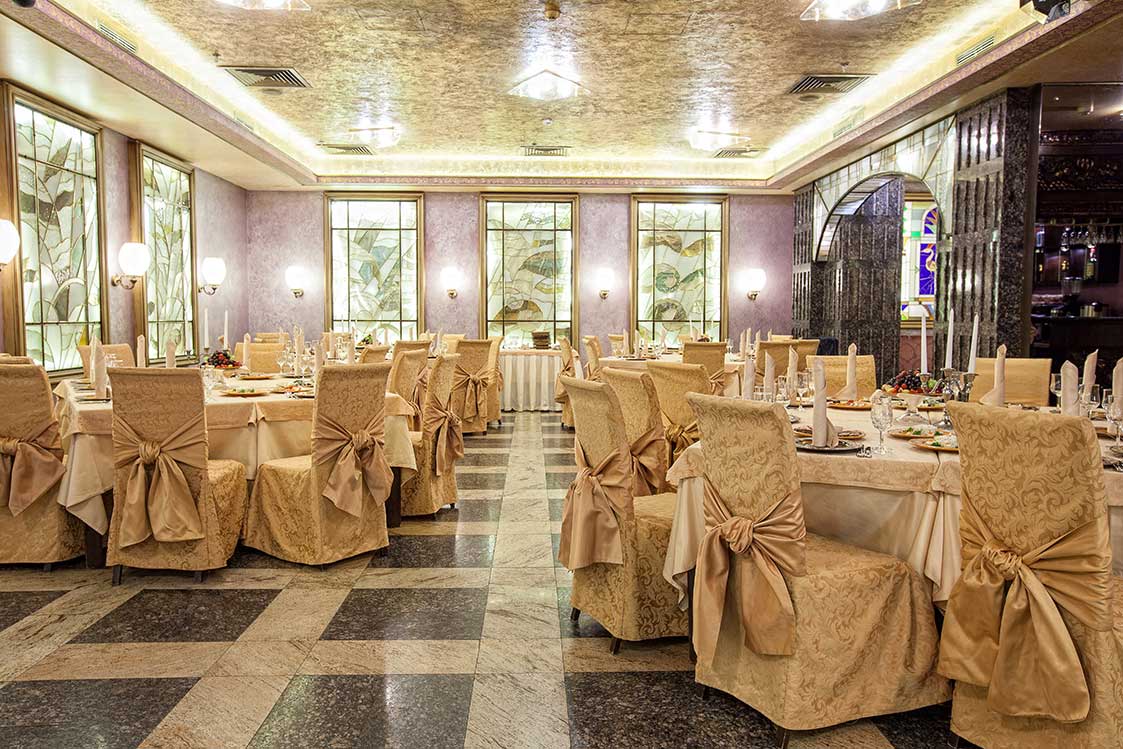 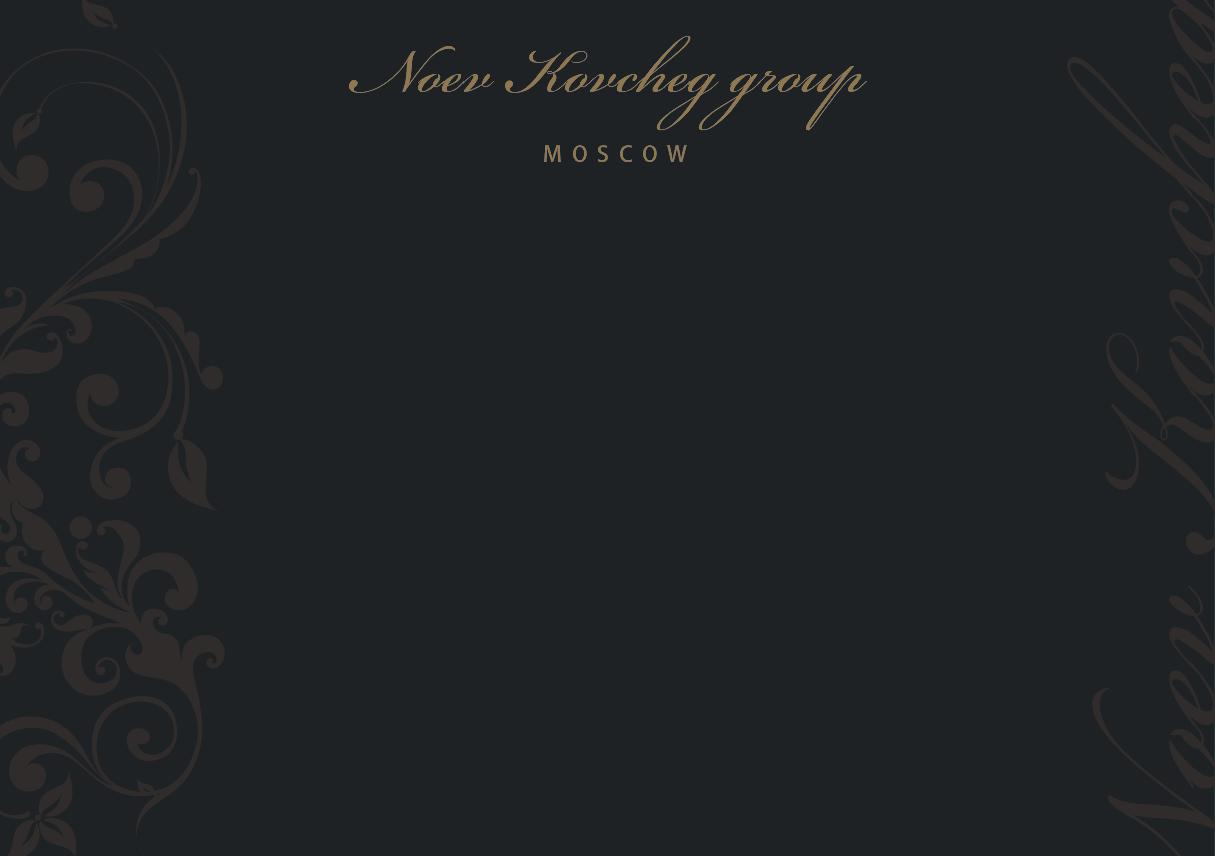 Зал ВИНОГРАД
Варианты расстановки столов в зале «ВИНОГРАД»
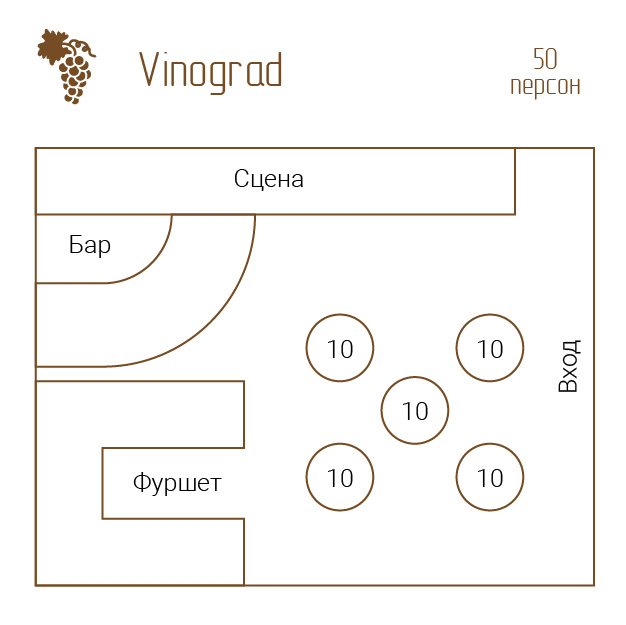 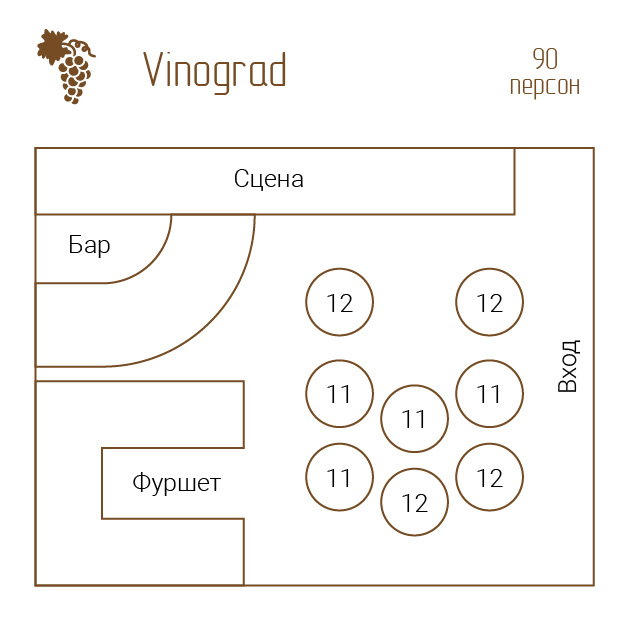 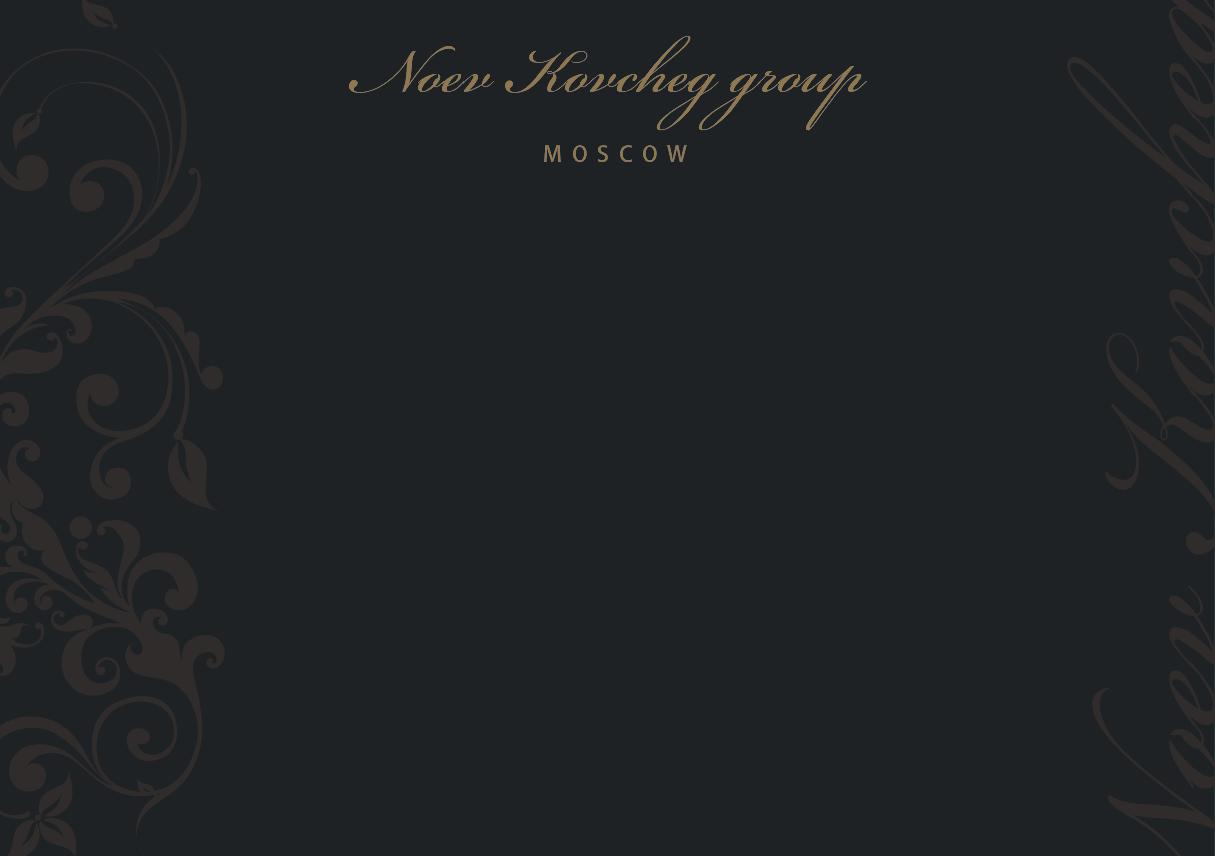 Зал ГОФЕР
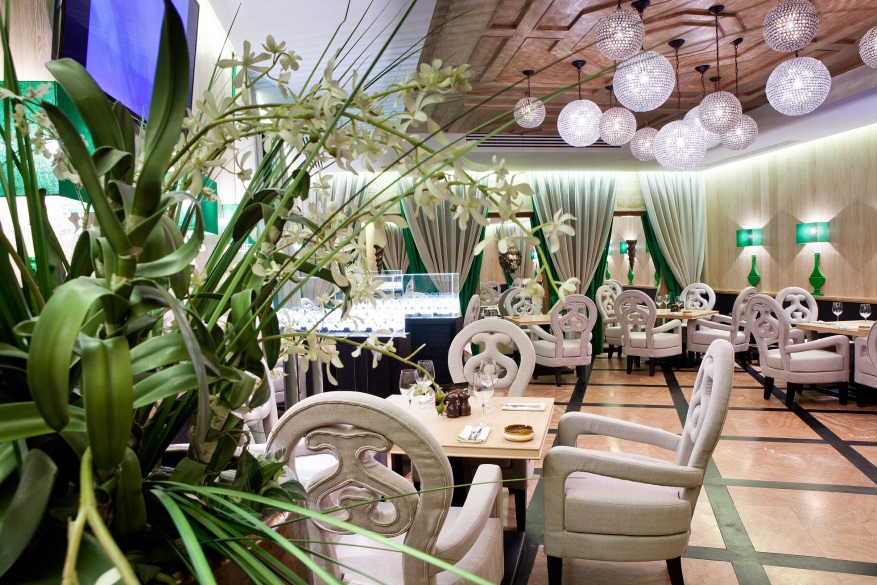 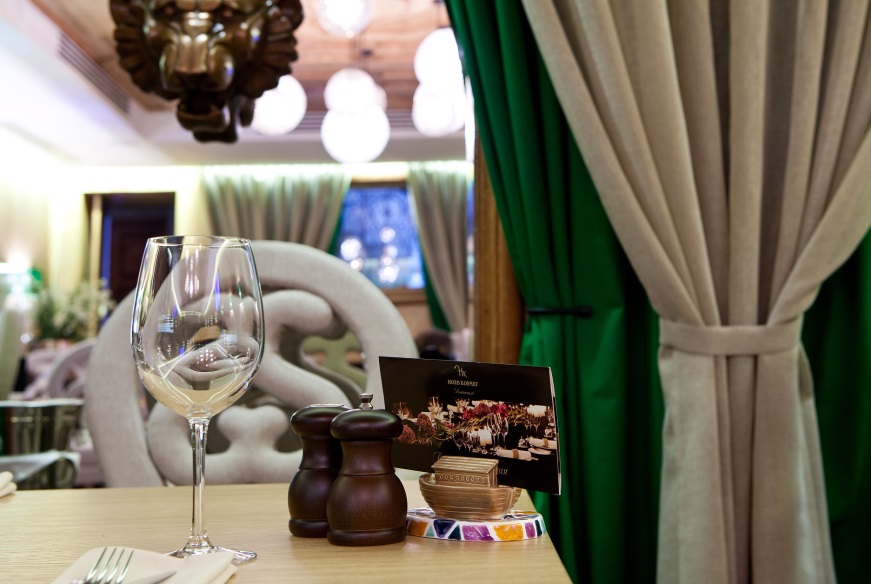 Вместимость зала – 30 персон. 
Величественность и царственность: ниспадающие занавеси, хрустальные люстры, не стулья,  а настоящие троны. 
Пол выложен флорентийским мрамором. Хотите взойти на 
престол в окружении верных друзей?
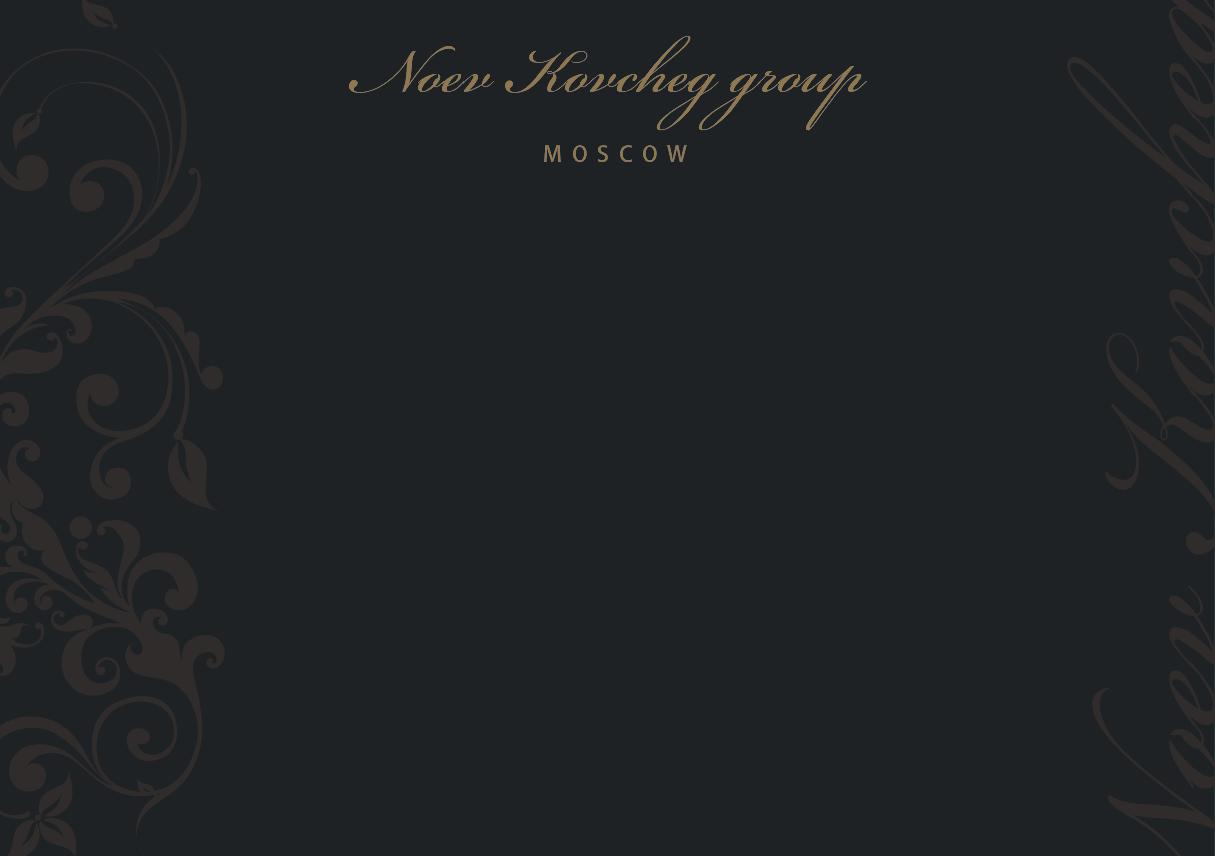 Зал СВОД
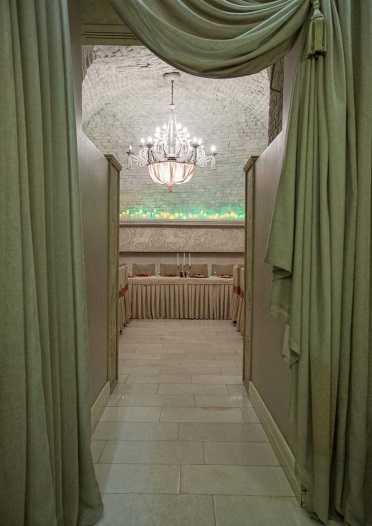 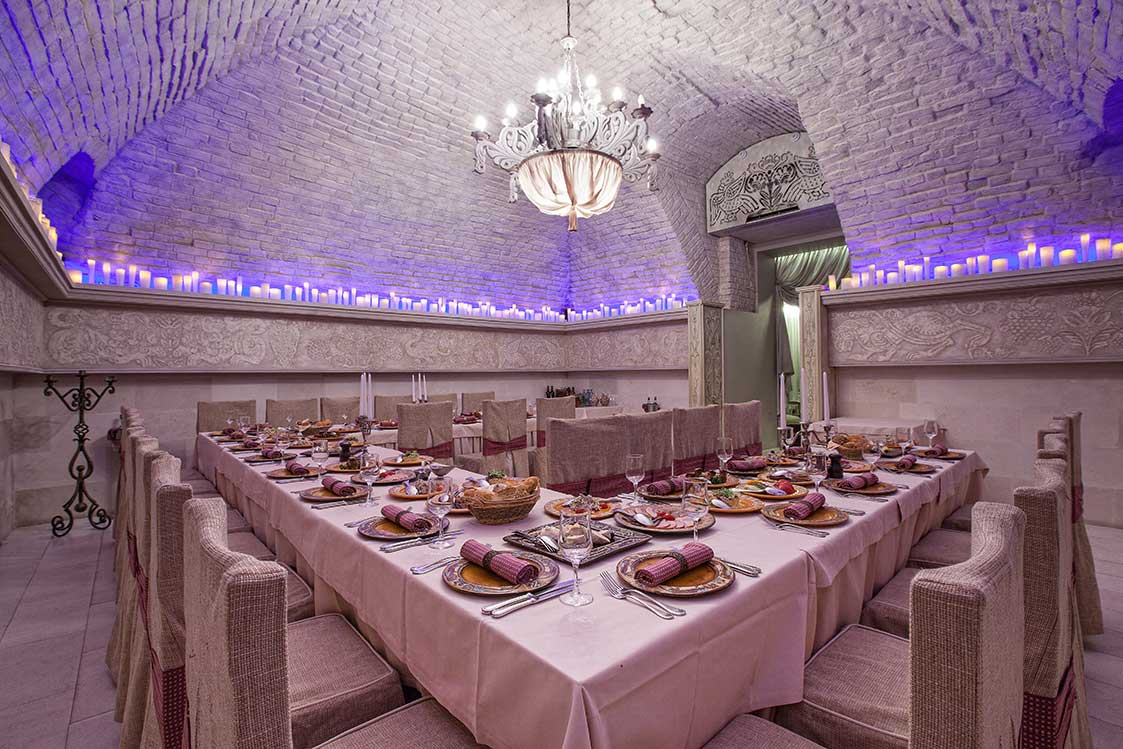 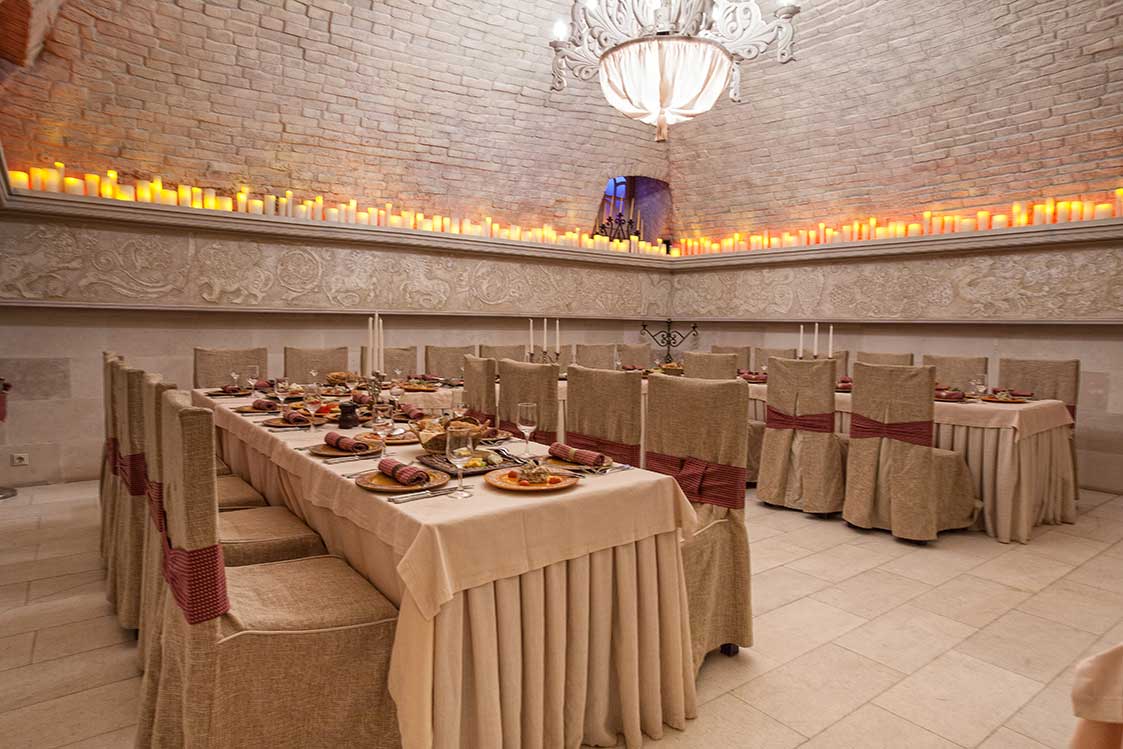 Вместимость зала – 30 персон. Воздушный и светлый зал XVIII века, 
пол из белого мрамора с переливающимися вкраплениями, ускользающими зеркальными отражениями и мерцанием 
свечей по всему периметру. Кирпичную кладку высокого белого свода венчает резная люстра из дерева, а стены украшены орнаментальным барельефом византийской эпохи. Говорят, что в этом зале некоторых счастливчиков посещают настоящие озарения. Желаете подарить своим гостям такую возможность!
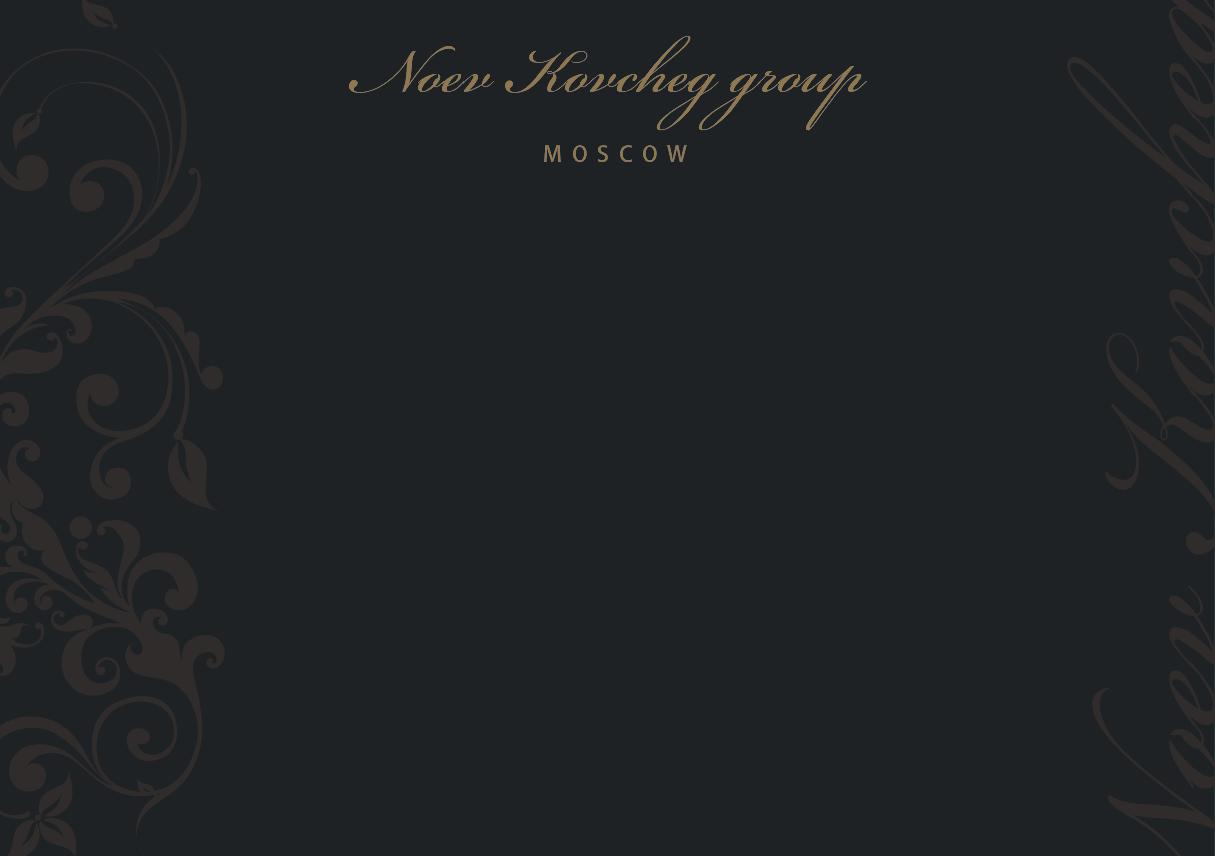 Зал СВОД
Варианты расстановки столов в зале «СВОД»
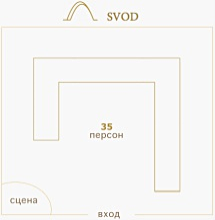 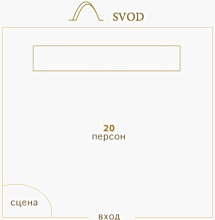 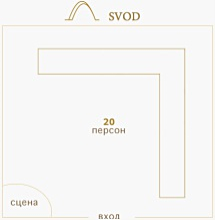 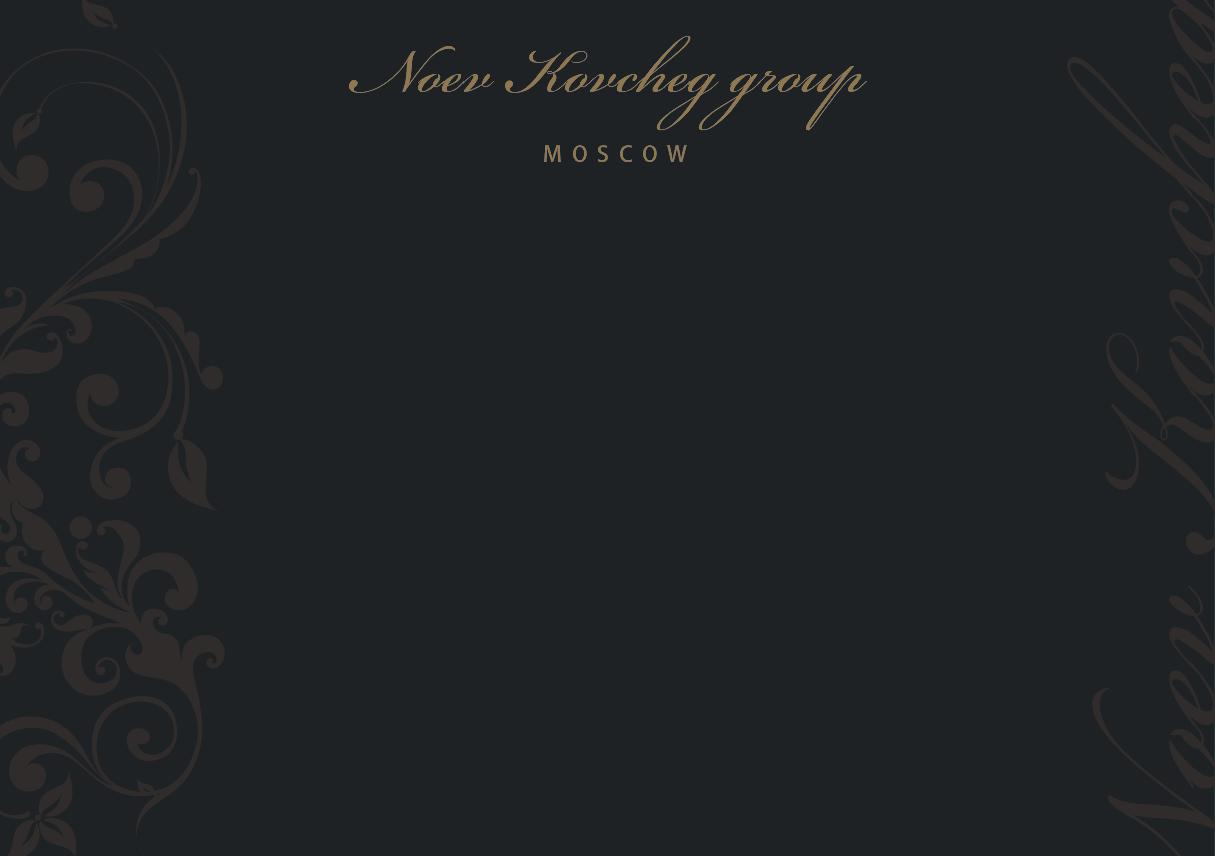 КОНТАКТЫ
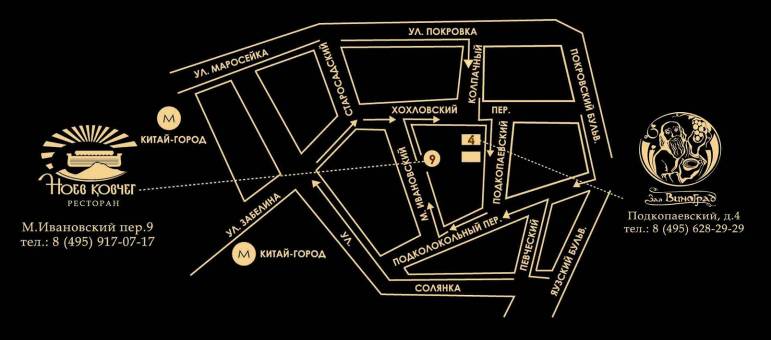 Резерв столов в Ресторане: +7 (495) 917-07-17
Заказ банкета в зале  ВИНОГРАД, ГОФЕР, СВОД : +7 (495) 917-07-17
e-mail: kovcheg@noevkovcheg.ru
www.noevkovcheg.ru
Адрес: Москва, Малый Ивановский переулок, дом 9